An automatic approach to 2D floor plan understanding 
&  3D model generation
Supervisor : Mr. S. Suthakar
Name : M.Santhusan
Reg_No : 2015/CSC/038
Problem
3D modeling from 2D floor plan is not commonly used by normal users nowadays
Main reason is the common existing 3D visualization tools are difficult for nontechnical users to create a 3D model from 2D floor plan.
Most of the tools do not have a graphics recognition feature to automate the 3D model generation.
Related work
In preprocessing stage, removing noises, textual patterns and other irrelevant symbols from the input image (Scanned Image-Raster Image) through human effort.
Get input as CAD software files like DWF then convert to SVG File (Vector Image) and then recognize the features
References
S.-H. Or et al., “Highly Automatic Approach to Architectural Floor Plan Image Understanding and Model Generation,” Proc. Vision, Modeling, and Visualization, IOS Press, 2005, pp. 25–32.
Yin, X.; Wonka, P.; Razdan, A.: Generating 3d building models from architectural drawings: A survey, Computer Graphics and Applications, 29(1), 2009, 20–30.
Junfang Zhu, Hui Zhang & Yamei Wen (2014) A New Reconstruction Method for 3D Buildings from 2D Vector Floor Plan, Computer-Aided Design and Applications, 11:6, 704-714, DOI: 10.1080/16864360.2014.914388
My Objective
I am going to find a new automated approach to recognize the features such as walls, doors, windows, etc.
Reducing the manual work in preprocessing.
Reducing the time needed to construct a 3D model from floor plan.
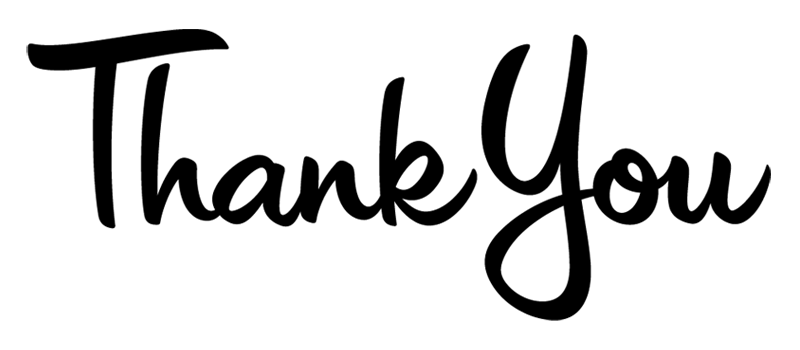